Leider ist diese PPTX nicht vollständig, da ich zu spät auf das Projekt aufmerksam geworden bin. Bitte lesen Sie stattdessen meine kurzen schriftlichen Antworten auf der Webseite. Im Falle einer Präsentation, würde ich diese Präsentation natürlich Nachreichen.
Machbarkeitsstudie zur Integrierung von selbstfahrendem ÖPNV zur massiven Qualitätssteigerung
Berkant Seyhan
Das bin Ich!
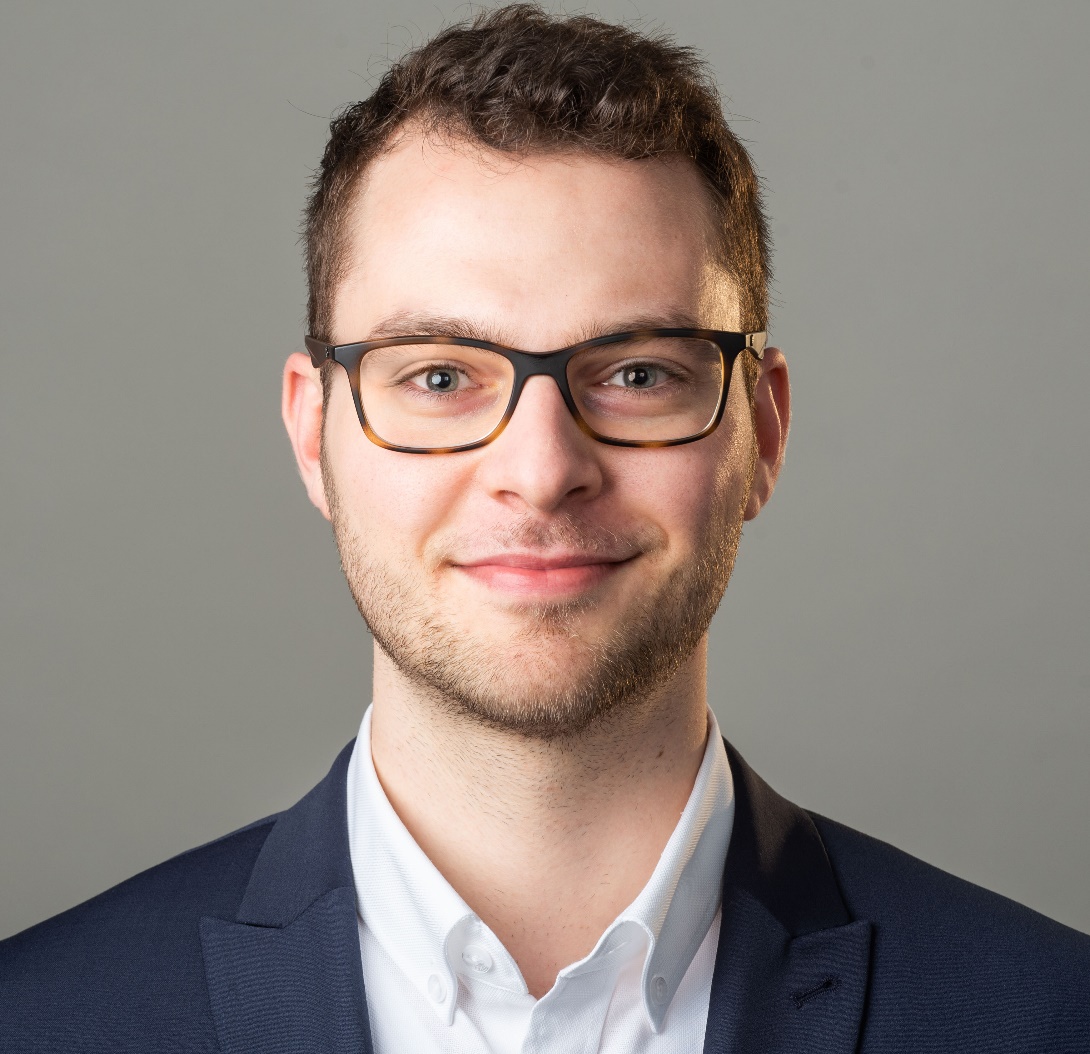 Passionierter ÖPNV Nutzer
Berater im Bereich Finanzen bei der Firma d-fine (Berkant S. – d-fine)
Visionär eines nachhaltigen Klimafreundlichen Kölns
Erfahrung in Projektarbeit im intenrationalen und nationalen Kontext
Berkant Seyhan
Team Lead and Coordinator
WELCHES PROBLEM WIR LÖSEN
Wie eine gute Geschichte sollte auch euer Pitch eine schlüssige Erzählung haben. 
Welches Problem löst ihr mit welchem Ziel? Wer profitiert von eurer Lösung? Kurz und knackig!
Wie wir es lösen
Beschreibt nachvollziehbar die Hauptmerkmale eurer Lösung und eurer Service/Tech-Produktes.
Lorem ipsum dolor sit amet, consectetur adipiscing elit. Donec nunc orci, fermentum bibendum nisl at, dictum tincidunt mauris. Sed vel ex non leo commodo rutrum. Quisque quis purus enim. Vivamus bibendum ipsum non fringilla consequat. Aenean interdum venenatis congue. Aenean bibendum vehicula dignissim. Sed sed molestie massa, at lobortis magna. In sed varius urna. Curabitur quis elit non orci consectetur vestibulum non non felis.
Objective n° 1
Objective n° 2
Objective n° 3
OKRs
Diese Objectives und Key Results kommunizieren unser Bestreben, geben Orientierung und schaffen Fokus
Lorem ipsum dolor sit amet, consectetur adipiscing elit. Duis vulputate nulla at ante rhoncus, vel efficitur felis condimentum. Proin odio odio.
Lorem ipsum dolor sit amet, consectetur adipiscing elit. Duis vulputate nulla at ante rhoncus, vel efficitur felis condimentum. Proin odio odio.
Lorem ipsum dolor sit amet, consectetur adipiscing elit. Duis vulputate nulla at ante rhoncus, vel efficitur felis condimentum. Proin odio odio.
WICHTIGE ERKENNTNISSE
USER RESEARCH
BISHERIGE MEILENSTEINE
Status Quo
Lorem ipsum dolor sit amet, consectetur adipiscing elit. Donec lacinia lorem sapien, id pharetra neque lacinia eget. In hac habitasse.
Lorem ipsum dolor sit amet, consectetur adipiscing elit. Donec lacinia lorem sapien, id pharetra neque lacinia eget. In hac habitasse.
Lorem ipsum dolor sit amet, consectetur adipiscing elit. Donec lacinia lorem sapien, id pharetra neque lacinia eget. In hac habitasse.
2
THEMA
THEMA
WELCHE Maßnahmen werden für welche Ziele ergriffen
WELCHE Maßnahmen werden für welöche Ziele ergriffen
NÄCHSTE SCHRITTE
THEMA
WELCHE Maßnahmen werden für welöche Ziele ergriffen
1
3
2
Wie ihr uns unterstützen könnt
Unterstützungsbedarf als Stichpunkt
Unterstützungsbedarf als Stichpunkt
Beschreibt kurz eure Herausforderungen und welche Art von Unterstützung ihr für Welche Ziele gebrauchen könntet, über welche Art von Austausch ihr euch freut.
Unterstützungsbedarf als Stichpunkt
Vielen Dank!
Hier könnt ihr uns erreichen. Wir freuen uns über Feedback.
(0221)1234-56
(0221)1234-56
hallo@superduperseite.de
(0221)1234-56
Jede Straße 123, Jede Stadt
Ein Projekt von